Emmanuel Jenkins
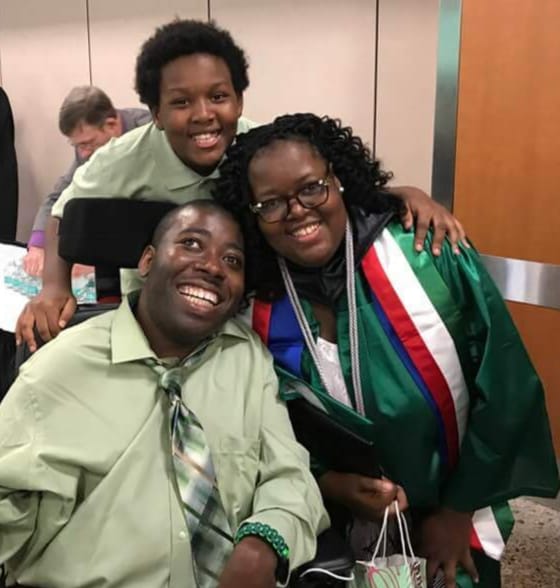 The Delaware Development Disabilities Council
Administrative specials/Community Engagement Officer
Founder and CEO of We Stand 4 Something interesting
The advocacy journey began
What Do I Have Going on Now
One of my favorite quotes